5-19 Public Health Nursing Team
Amber Valley
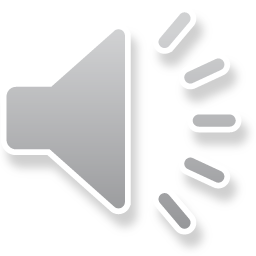 Your Team is here to support you…
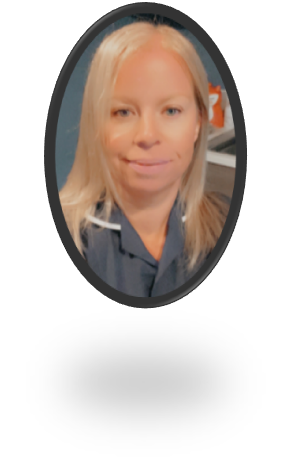 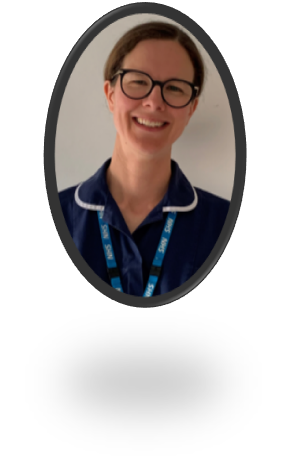 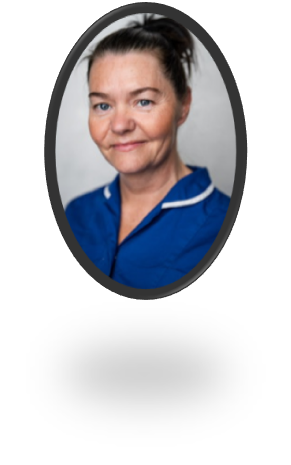 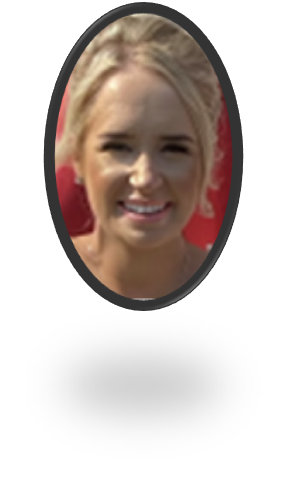 Tammy
Laura
Charlotte
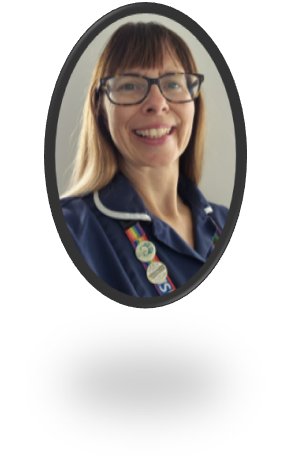 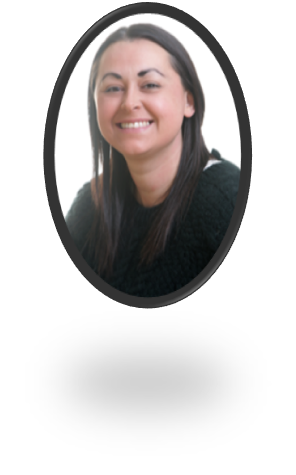 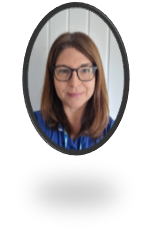 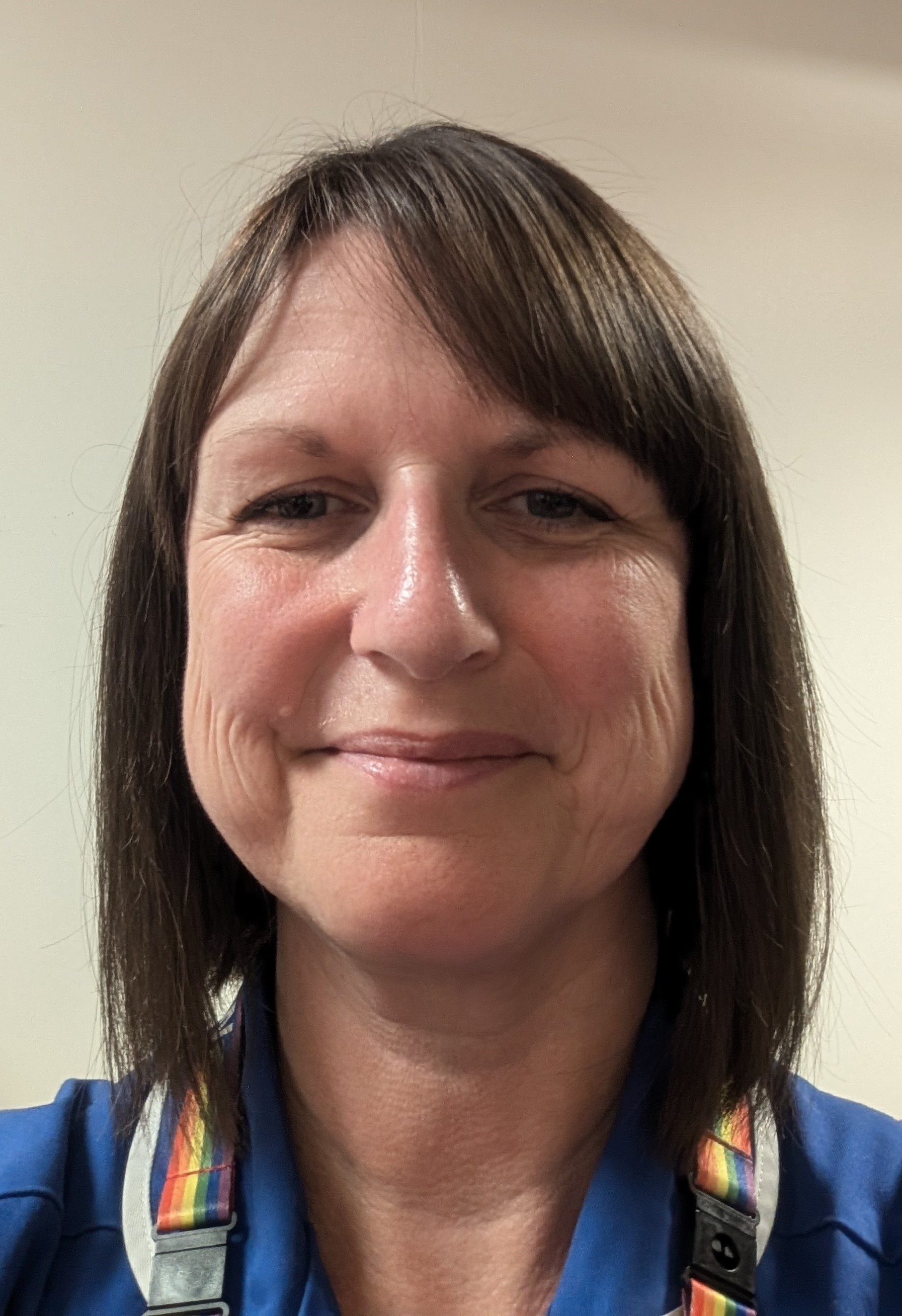 Georgia
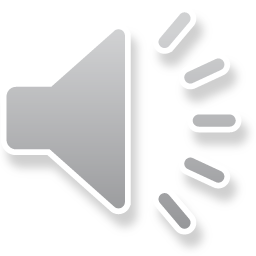 Sarah
Catherine
Paula
Sarah
Gender & sexuality
Drugs & alcohol
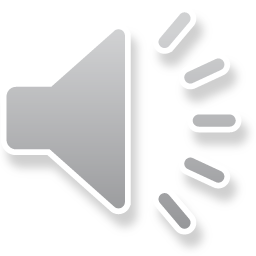 Emotional health & anxiety
Body image
Smoking & vaping
Sleep
What do we do?
Puberty
Young carers
Relationships & friendships
General health
We are a
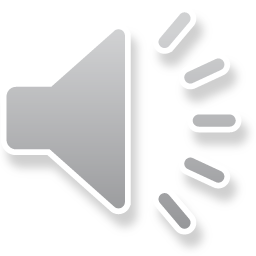 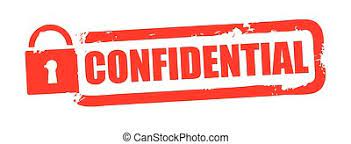 service
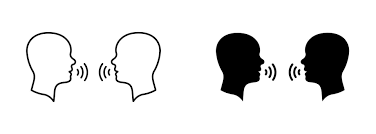 How to connect with us…
Text ChatHealth: 07507 330025 
Monday to Friday 9am – 4.30pm (except bank holidays)

Website: derbyshireteenhealth.nhs.uk

Instagram: @DerbysTeenHealth

Telephone: 01246 515100 
Monday to Friday 9am – 4.30pm (except bank holidays)

Talk to school
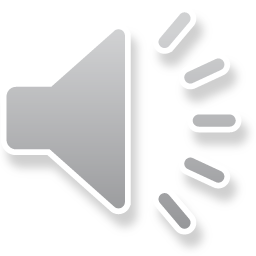 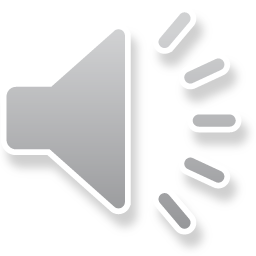